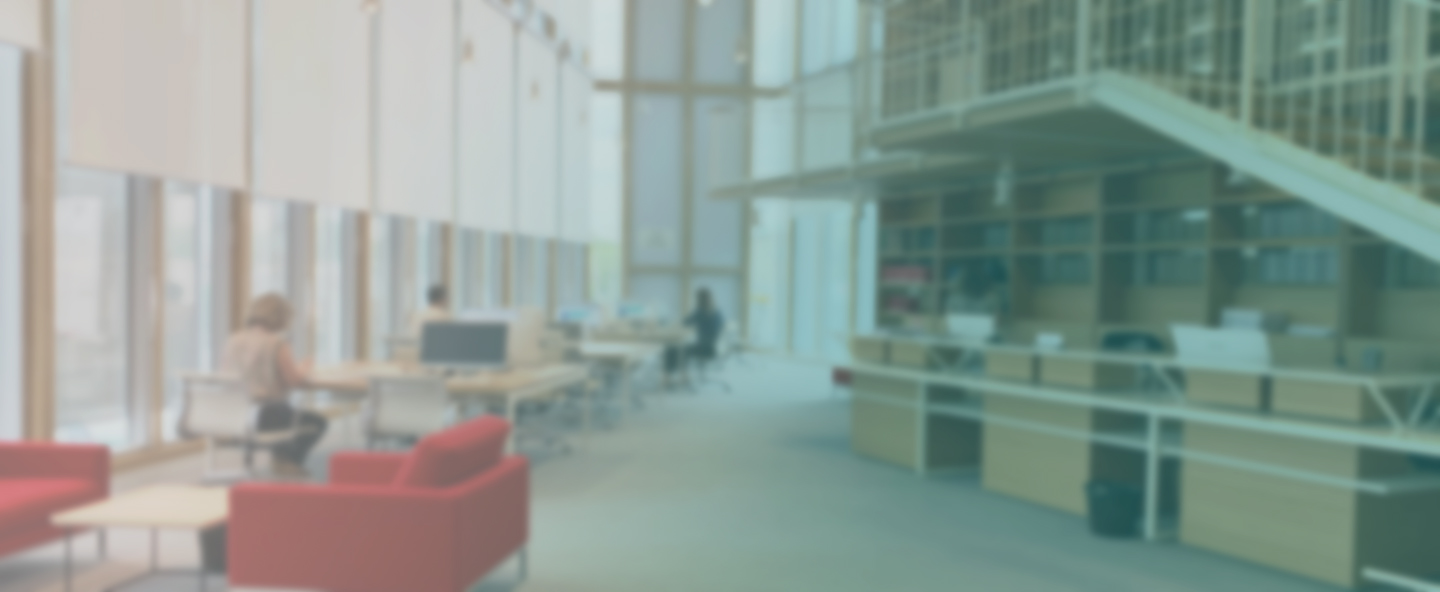 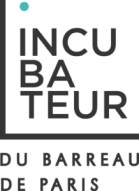 Appel à projet 
Incubation 2024
Avant propos
Rappel des conditions de participation à l’Incubateur du Barreau de Paris (IBP)

Être une Legaltech détenue a minima à 51% par un avocat (au sens de l’art. 233-3 du Code de commerce)

Apporter une solution innovante au profit de l’activité des professionnels du droit ou de l’accès à la justice

Respecter strictement les règles déontologiques de la profession d’avocat. 

S’engager à ne pas modifier leur projet au point de concurrencer un autre projet incubé.
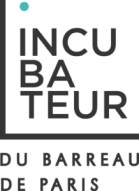 Informations pratiques
Les dossiers de candidatures doivent être transmis via ce formulaire.

La date limite de dépôt est fixée au

 28/02/2024 à 12h

Il devra comprendre: 

Une présentation au format PPT ou PDF de cinq pages maximum

En cas d’admissibilité, une audition devant jury aura lieu le : 

15/03/2024
 
Pour toutes demandes d’informations complémentaires: auriane.lauret@kanbios.fr
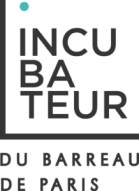 Dossier de présentation
Identification du besoin

II.  Votre solution produit / service

III. Le Marché cible, concurrence & chiffres clés

IV. Le Prévisionnel Financier

V. Vos attentes vis-à-vis de l’IBP
Le dossier transmis à l’Incubateur doit comprendre les éléments de réponse à l’ensemble des thématiques suivantes, une slide par section maximum.
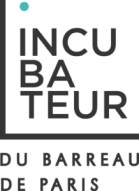 Dossier de présentation
Indiquez les valeur ajoutée et caractère innovant de votre solution dans la pratique ou la gestion des métiers du droit.


Votre présentation peut intégrer les éléments suivants : 

Description du contexte et de l’environnement dans lequel s’inscrit votre projet.

Historique & genèse de votre projet ? 
Quels constats avez-vous fait avant de vous lancer dans ce projet ? 
Date de création et présentation des créateurs
Identification du besoin
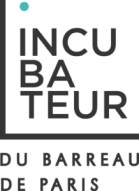 Dossier de présentation
La description de votre solution / produit peut comprendre les éléments suivants : 

Présentation des prestations, produits, services : secteur d’activité, services proposés, activités, démarche envisagée, potentiel économique, etc.

Forces & faiblesses de vos produits/services

Stade d’avancée du projet
II.  Votre solution produit / service
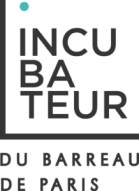 Dossier de présentation
Votre présentation peut intégrer les éléments suivants : 

Marché, cible

Existe-t-il un marché rentable pour la commercialisation de vos produits/services ?

Quels besoins au sein de la pratique du Droit couvrez-vous avec vos produits/services ?

Dans quelle mesure pensez-vous que votre projet apporte quelque chose de nouveau sur le marché ? 

Qui sont vos principaux prospects ? Et où se trouvent-ils ?

Concurrence : 

Qui sont vos concurrents ? Quelles sont leurs forces principales ? Leurs faiblesses ?

Quels sont vos points forts par rapport à vos concurrents?

Chiffres clés, statistiques & tendances du marché
III. Le Marché cible, concurrence & chiffres clés
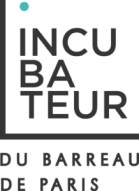 Dossier de présentation
Votre prévisionnel financier peut intégrer les éléments suivants : 

Prix & grilles tarifaires envisagées pour votre solution

Identification des besoins financiers

Budget et chiffre d’affaire prévisionnel pour l’exploitation de la solution


Les différentes dimensions de votre projet évoquées ci-dessus feront l’objet d’un approfondissement au sein de l’Incubateur.
IV. Le Prévisionnel Financier
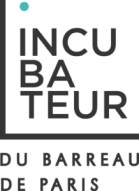 Dossier de présentation
Afin de s’assurer d’une collaboration pleinement efficace et profitable, il vous est demandé de préciser vos besoins et attentes vis-à-vis de l’Incubateur notamment en termes de mentorat et de coaching. 


Ces éléments sont pris en compte afin le cas échéant d’adapter notre offre d’accompagnement en fonction de votre projet.
V. Vos attentes vis-à-vis de l’IBP
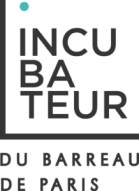